CT/MRI LI-RADS® v2017 CORE
肝癌高危患者中未经治疗的、没有病理证实的观察结果
LR-NC
如果因为图像的质量差或遗漏而不能分类的
LR-TIV
如果明确有肿瘤的血管浸润
LR-1
如果明确为良性
LR-2
如果可能是良性
LR-M
如果可能或明确为恶性但非肝癌特指的 (例如，如果出现靶征)
否则，应用下面的CT/MRI诊断表格
LR-3
如果可疑恶性病变
LR-4
如果HCC可能性大
LR-5
如果明确为肝癌
LR-4
LR-4
LR-5
LR-5
Overview
2
Overview
超声 
LI-RADS® v2017
超声造影 
LI-RADS® v2017
CT/MRI 
LI-RADS® v2017
3
What’s New
4
Getting Started
5
Categories
LR-NC
不能分类 
（因图像遗漏或质量差）
LR-TIV
肿瘤血管浸润
LR-1
肯定良性病变
LR-2
良性可能性大
LR-3
可疑恶性病变
可能或者明确为恶性，但不一定是肝癌
LR-M
LR-4
HCC可能性大
LR-5
肯定HCC
LR-TR Nonevaluable
治疗后,
不能评估治疗效果
（因图像遗漏或质量差）
LR-TR Nonviable
治疗后，
治疗后肿瘤无存活
LR-TR Equivocal
治疗后，
肿瘤存活判断困难
LR-TR Viable
治疗后，
可能或明确存活的
6
Diagnosis
Diagnostic Algorithm
肝癌高危患者中未经治疗的、没有病理证实的观察结果
LR-NC
如果因为图像的质量差或遗漏而不能分类的
LR-TIV
如果明确有肿瘤的血管浸润
LR-1
如果明确为良性
LR-2
如果可能是良性
LR-M
如果可能或明确为恶性但非肝癌特指的 (例如，如果出现靶征)
否则，应用下面的CT/MRI诊断表格
LR-3
如果可疑恶性病变
LR-4
如果HCC可能性大
LR-5
如果肯定HCC
LR-4
LR-4
LR-5
LR-5
7
Diagnosis
Diagnostic Algorithm
支持恶性肿瘤的一个或多个次要征象：升1级直至LR-4
（没有这些次要征象不能用于降级）
LR-1
LR-2
LR-3
LR-4
LR-5
支持良性肿瘤的一个或多个次要征象：降1级
（没有这些次要征象不能用于升级）
8
Diagnosis
Diagnostic Algorithm
恶性病变肯定性更低
良性病变肯定性更低
No TIV
LR-TIV
LR-1
LR-2
LR-3
LR-4
LR-5
肝细胞来源
可能性更低
LR-M
9
Treatment 
Response
Treatment Response
治疗后的观察结果
如果因为图像质量差或者遗漏导致治疗效果不能评估
LR-TR Nonevaluable
否则, 应用 
CT/MRI 治疗效果图表
治疗后肿瘤无存活
LR-TR Nonviable
治疗后肿瘤存活判断困难
LR-TR Equivocal
治疗后肿瘤存活
LR-TR Viable
10
Treatment 
Response
Treatment Response
如何测量厚的不规则的存活肿瘤
如何测量结节状的存活肿瘤
无强化区域
无强化区域
强化区域
最大强化区域
非存活肯定性更低
存活肯定性更低
LR-TR Nonviable
LR-TR Equivocal
LR-TR Viable
11
Technique
12
Management
LR-NC
LR-1
LR-2
LR-3
LR-4
LR-5
LR-M
LR-TIV
LR-TR Nonevaluable
LR-TR Nonviable
LR-TR Equivocal
LR-TR Viable
13
Management
14
Reporting
15
Reporting
LR-NC
LR-1
LR-2
LR-3
LR-4
LR-5
LR-M
LR-TIV
LR-TR Nonevaluable
LR-TR Nonviable
LR-TR Equivocal
LR-TR Viable
16
Definitions
17
Definitions
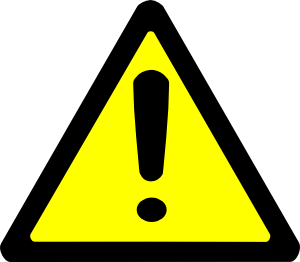 18
Definitions
LR-TIV
如果与LR-5观察结果相邻
“明确由HCC引起”
如果与LR-4观察结果相邻
“由HCC引起可能性大”
如果与浸润性的肿块相邻
“由HCC引起可能性大”
如果与靶样的肿块相邻
“可能由非HCC的恶性肿瘤引起”
否则
“病因不明”
19
Definitions
20
Definitions
21
Definitions
22
Definitions
23
LR-1 and LR-2
LR-1
LR-2
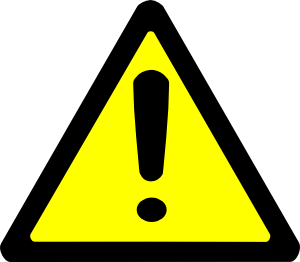 24
Infiltrative HCC
Definitions
肝癌高危患者中没有病理证实的边界不清的观察结果
LR-TIV
如果出现肿瘤血管浸润
LR-2
如果认为是良性的局灶性或区域性灌注改变,
脂肪、铁或其他非恶性肿瘤的肝实质的进程
LR-5
如果符合LR-5标准（例如，动脉期高强化+“洗褪”）
LR-M
否则
25
FAQs
26
FAQs
27
FAQs
28
FAQs
29
FAQs
30
FAQs
31
FAQs
32
Abbreviations
33